Úvod do diatomologie – Rozsivky bez raphe, rozsivky s raphe na jedné valvě, historie diatomologie
2. Přednáška
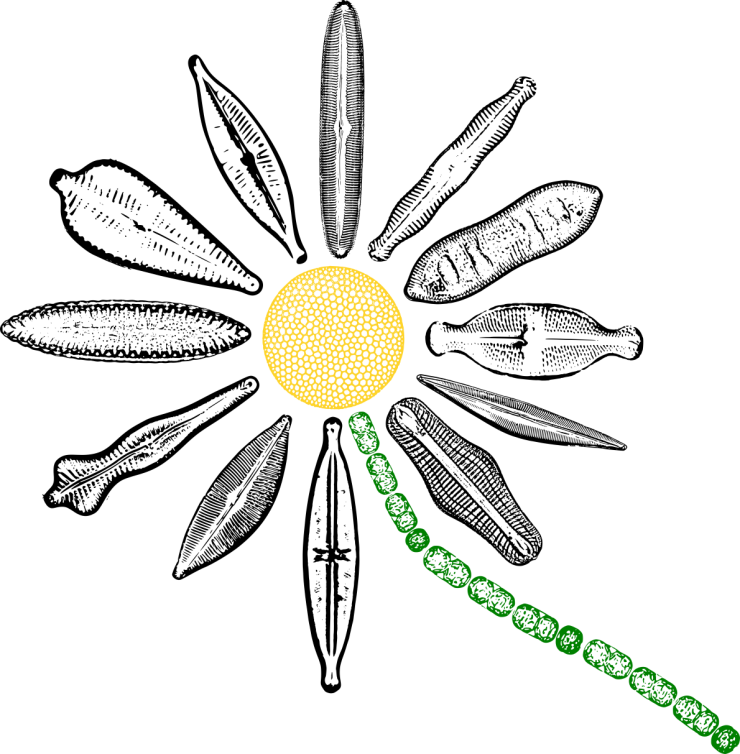 Mgr. Barbora Chattová
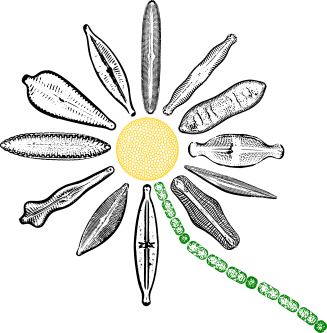 Morfologické pojmy
Lineolátní – lineolate: prodloužené (areoly)






Kapitátní, hlavatý – capitate: kulovité zakončení
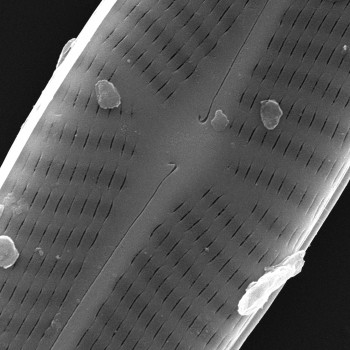 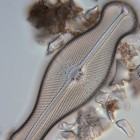 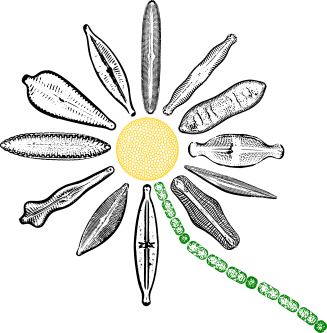 Morfologické pojmy
Porefield (apical): „koncové pole“: oblast velmi jemných póru na koncích frustul, slouží k protlačování mukopolysacharidových stopek skrz valvu.  V mikroskopu se jeví jako hyalinní oblast




Lanceolátní – lanceolate: kopinatý, tvar listu
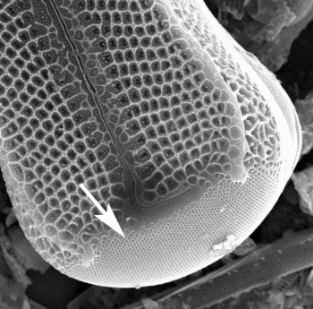 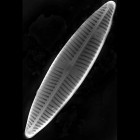 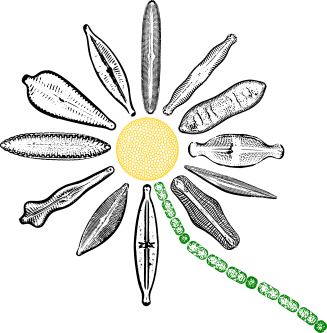 Rozsivky bez raphe
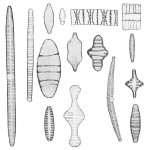 Valvy dvoustraně souměrné
Nemají raphe (postrádají aktivní pohyb)
Občas mají rimoportuly (diagnostický znak)
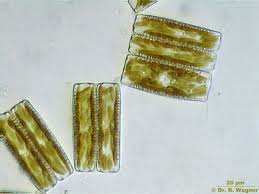 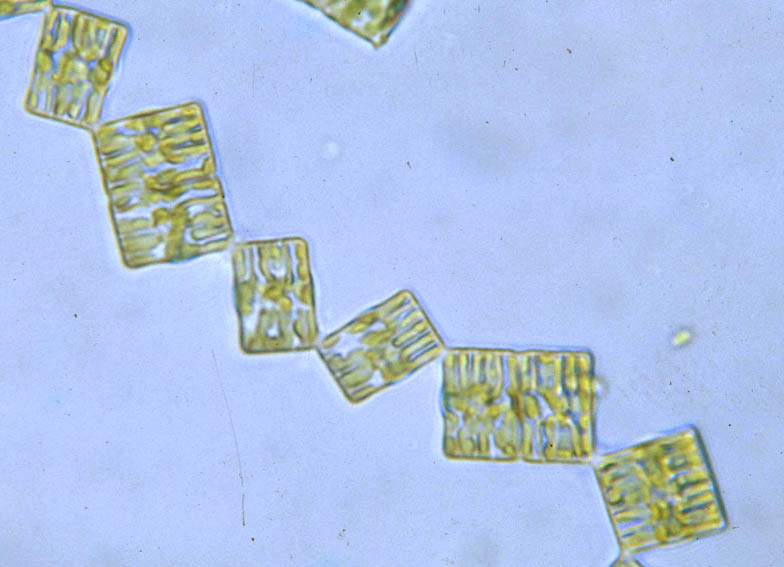 Diatoma sp.
Tabellaria sp.
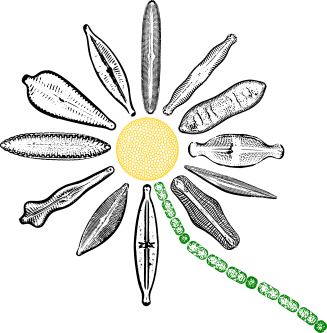 Rozsivky bez raphe
Fragilariales
Fragilaria 
Synedra 
Asterionella
Diatoma
Meridion
Hannaea
Tabellariales
Tabellaria
Tetracyclus
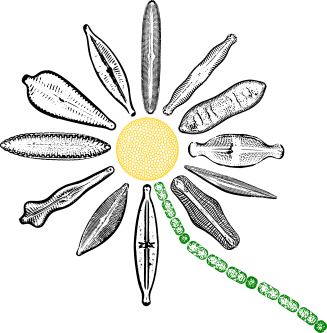 Fragilaria
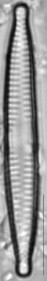 Tvoří kolonie spojené pomocí trnů
1 rimoportula na každé valvě
Valvy rovné až lanceolátní (kopinaté)
Centrální oblast expandovaná (na jednu či obě strany)
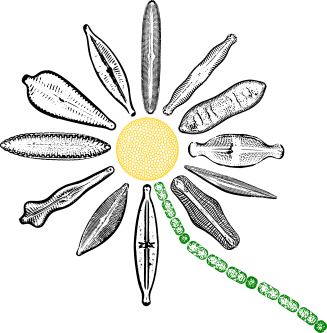 Fragilaria
Kosmopolitní 
Převážně planktonní
Problémy s určováním Fragilaria? Ulnaria? Synedra?
Platné jméno možné najít na http://www.algaebase.org/
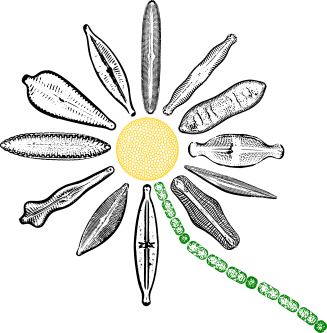 Fragilaria versus Synedra
1. pohled na věc:
Fragilaria se od rodu Synedra odlišuje dlouhými pásovitými koloniemi 
Synedra tvoří vějířovité kolonie
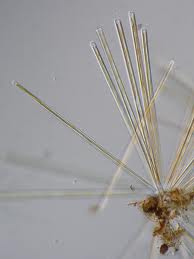 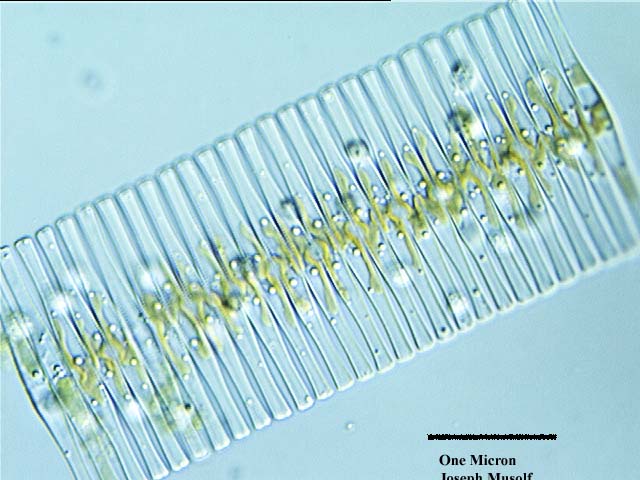 Fragilaria sp.
Synedra sp.
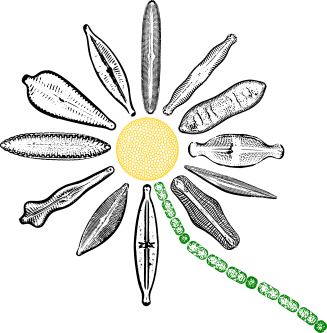 Fragilaria versus Synedra II
2 pohled na věc: 

Některé sladkovodní druhy rodu Synedra jsou zařazeny do rodu Ulnaria
Synedra ulna, S. acus, S. radians a pod. nyní v rodu  Ulnaria

Zbytek rodu Synedra rozdělen takto:
S. fasciculata, S. truncata nyní řazeny do rodu Tabularia
Synedra pulchella = Ctenophora pulchella

Z toho vyplývá, že Synedry jsou nyní pouze mořské a brakické. Dělení podle tvaru kolonií funguje, ale již to není Synedra, ale Ulnaria
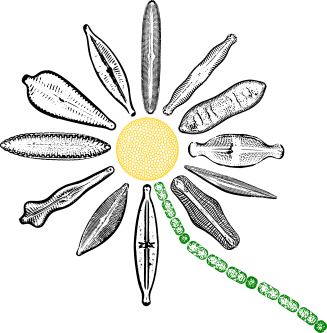 Fragilaria versus Ulnaria
Sladkovodní druhy rodu Synedra = Ulnaria
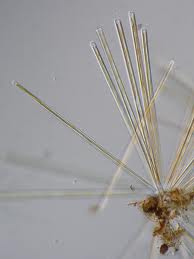 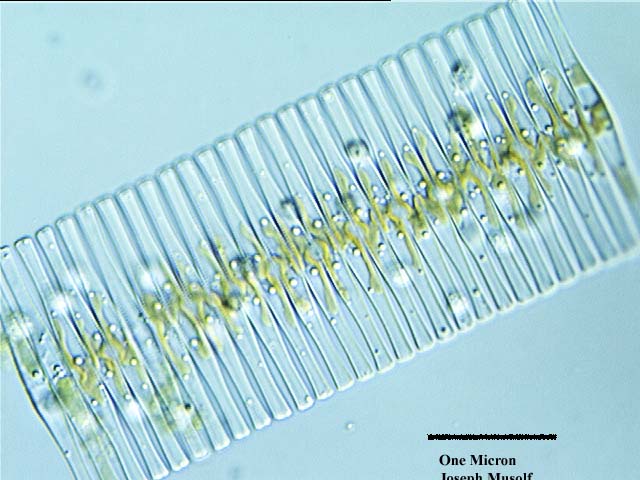 Fragilaria sp.
Ulnaria sp.
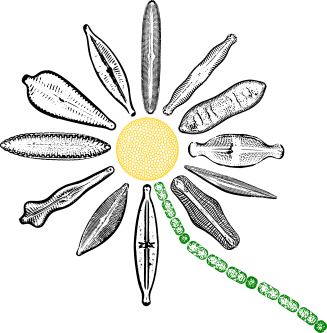 Ulnaria versus Fragilaria
= problém
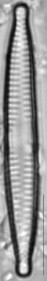 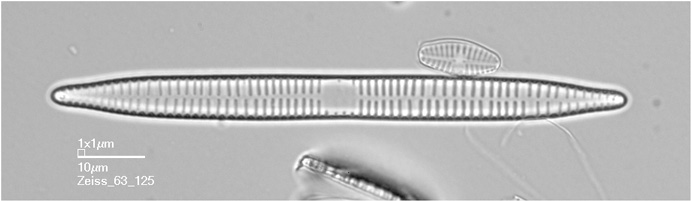 Fragilaria sp.
Ulnaria sp.
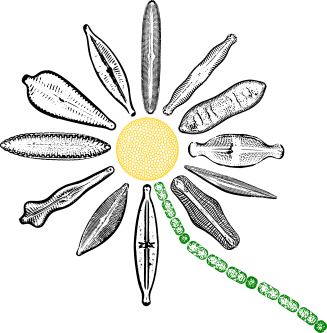 Fragilaria
Fragilaria sensu stricto (bez krátkých forem- Fragilariaforma a podobné, Williams and Round (1987), v této prezentaci)

Fragilaria sensu lato – vše určeno jako Fragilaria (Süßwasserflora von Mitteleuropa) – platné jméno lze dohledat v algaebase
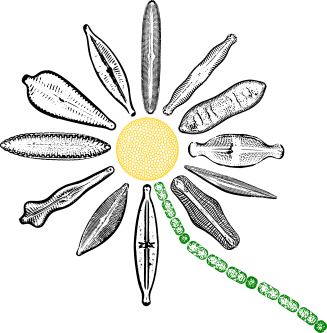 Fragilaria se rozpadla na:
Fragilaria sensu stricto (např.  F. vaucheriae, F. crotonensis)

 + odpadlíci:
Fragilariforma (původní Fragilaria virescens)
Stauroforma (malé variety Fragilaria virescens)
Punctastriata (původní Fragilaria pinnata)
Pseudostaurosira (původní Fragilaria brevistriata)
Staurosira (původní Fragilaria construens)
Staurosirella (původní Fragilaria lapponica)
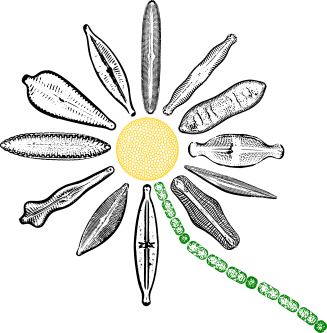 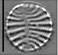 Staurosira
Striae většinou rovné, ve středu se nepotkávají
Často tvoří kolonie spojené trny
Od rodu Fragilaria se liší absencí rimoportuly  (tak to pěkně děkujem…)

Příklad: Staurosira construens (dříve Fragilaria construens)
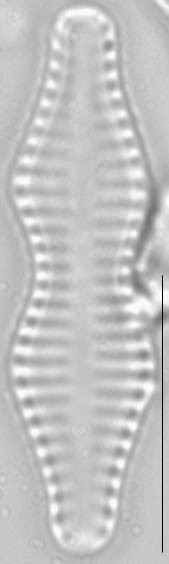 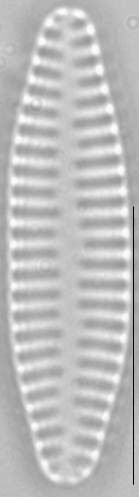 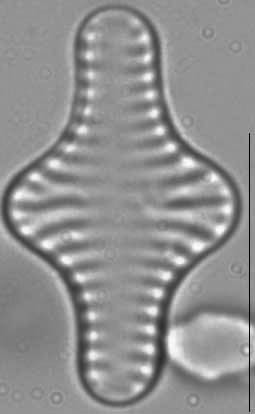 Staurosira construens
Staurosira construns var. venter
Staurosira construns var. binodis
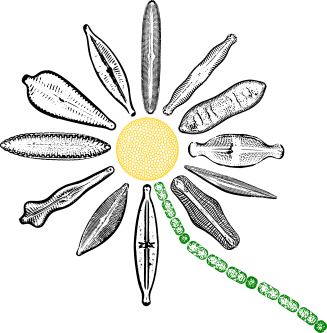 Pseudostaurosira
Velmi široké osové pole
Striae zkrácené
Může tvořit kolonie (spojení valva na valvu)
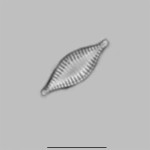 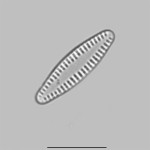 Pseudostaurosira brevistriata
Pseudostaurosira parasitica
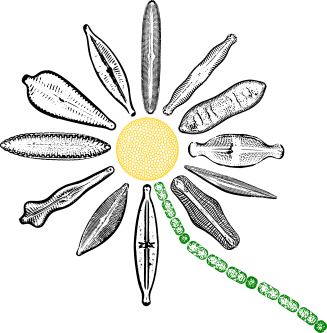 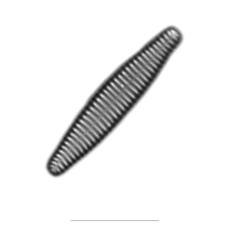 Stauroforma
Strie se potkávají uprostřed valvy
Centrální oblast chybí
Vznikla odtrhnutím menších forem Fragilaria virescens
Rimoportula chybí (tím se odlišuje od rodu Fragilariforma)
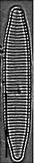 Stauroforma exiguiformis
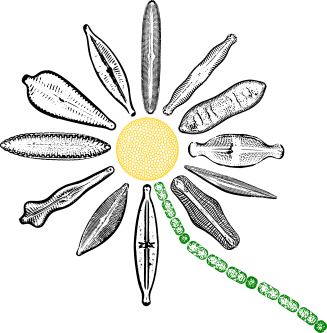 Ctenophora
Dříve Synedra
Frustuly prodloužené
Lineární až lanceolátní
V centrální oblasti fascia, s „ghost striae“
Fascia: křemíkem vyztužená oblast v centrální oblasti, mírně se vydouvající
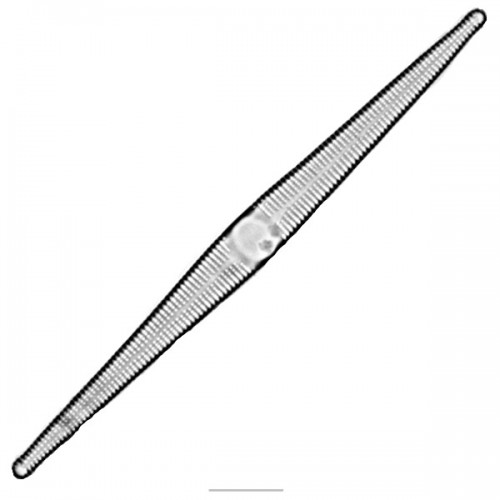 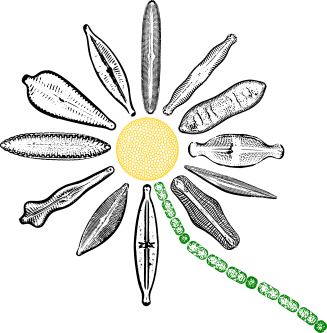 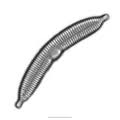 Hannaea
Valvy zahnuté
Uprostřed na ventrální straně tumidní, okolo „ghost“ (velmi jemné, až průhledné) striae
Konce kapitátní
Především arktický a vysokohorský druh
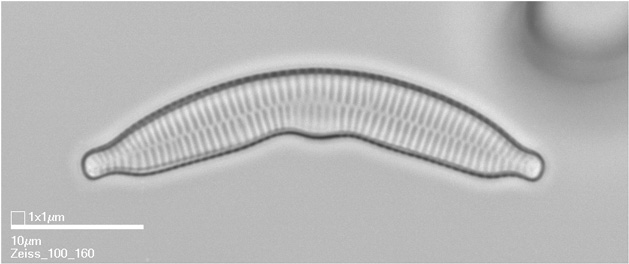 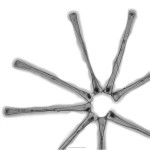 Asterionella
Dlouhé frustuly souměrné podle apikální osy, nesouměrné podle transapikální osy (jeden konec širší než druhý)
Buňky spojené širším apexem pomocí slizu do hvězdicovitých kolonií
Širší konec s koncovým polem 
Konce frustul hlavaté – kapitátní 
Kosmopolitní (lehce se šíří – antropochorie, eutrofní vody)
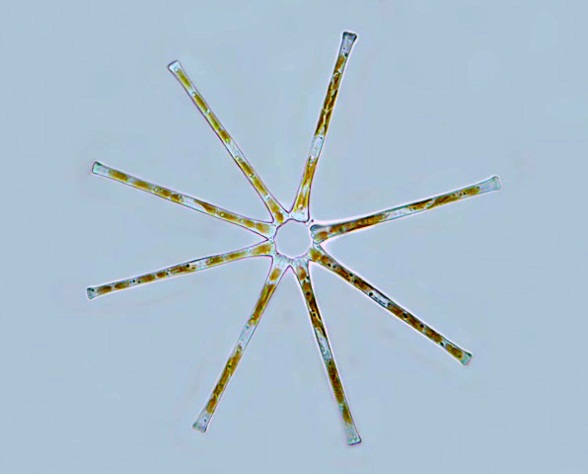 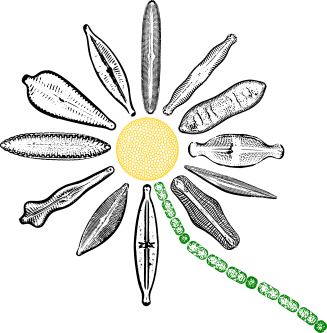 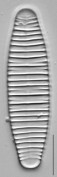 Diatoma
Frustuly eliptické až lineární
Konce někdy mírně kapitátní
Transapikální (příčná) žebra- costae
Na koncích jsou koncová pole (apical pore fields) – sekrece slizu
Kolonie rovné či uspořádané „cik-cak“
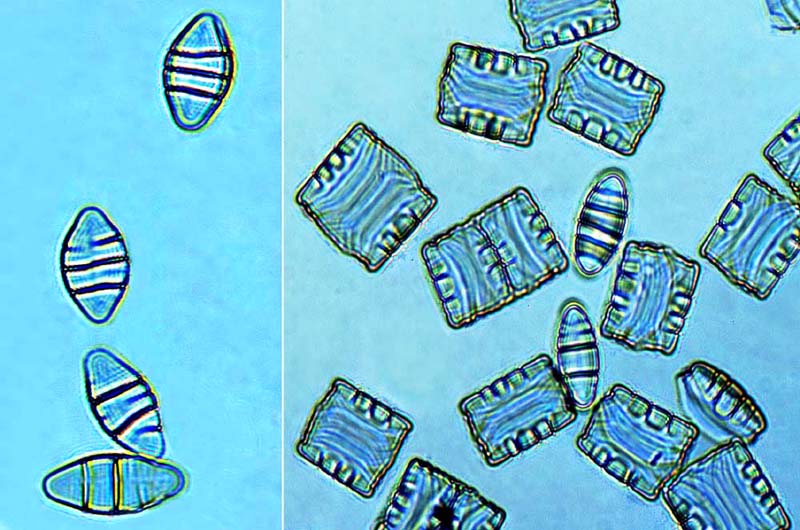 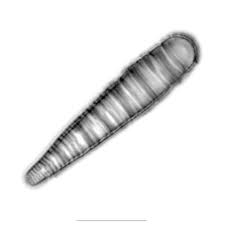 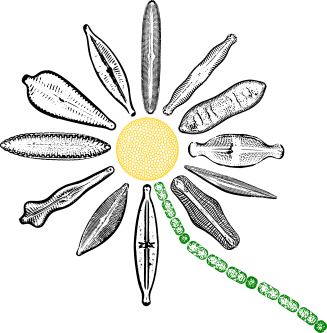 Meridion
Frustuly asymetrické k transapikální ose, symetrické k apikální ose (podle osového pole)
Žebra- costae
Frustuly z pleurálního pohledu klínovité
Z valvárního pohledu kyjovité
Tvoří vějířovité nebo kruhovité kolonie
Stenotermní
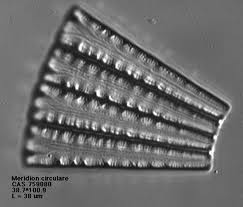 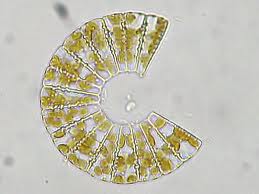 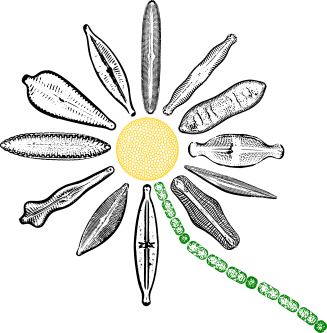 Staurosirella
Písečné substráty
Strie tvořené lineolátními areolami (Staurosira oválné)
Koncové pole na obou pólech (Staurosira je nemá)
Tvoří kolonie spojené valvami
Může tvořit slizové stopky
Hrubší strie než Staurosira
Příklad: Staurosirella leptostauron 
Dříve Fragilaria
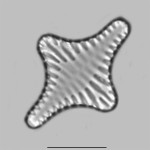 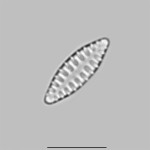 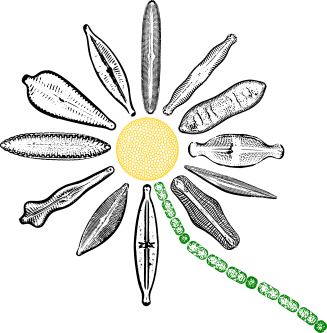 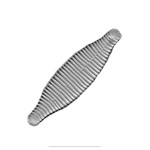 Fragilariforma
Velmi jemná striace
Tvar lineární, lanceolátní či eliptický
Striae se téměř potkávají
Kapitátní konce
Pásovité kolonie
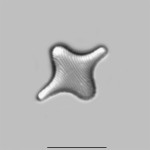 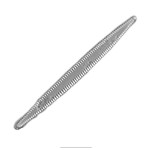 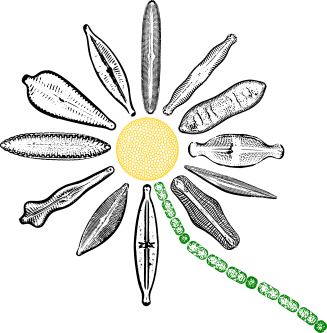 Tabularia
Dříve patřila do rodu Synedra
Široké zkrácené strie – uprostřed valvy široké sternum
Koncová pole na obou pólech
Především mořské a brakické vody
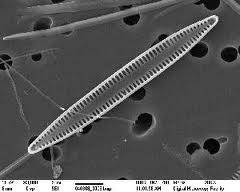 Tabularia fasciculata
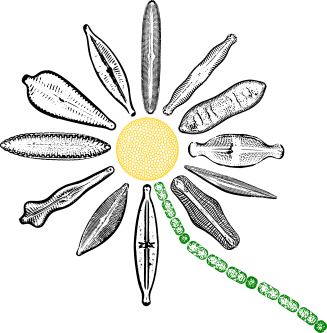 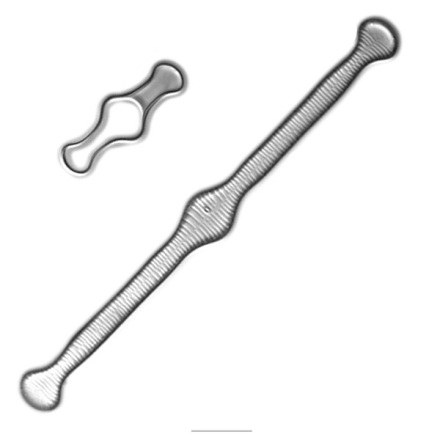 Tabellaria
Valvy uprostřed zduřelé
Konce kapitátní
Koncová pole na obou pólech
Jemné striae
Planktonní
„Cik-cak“ kolonie
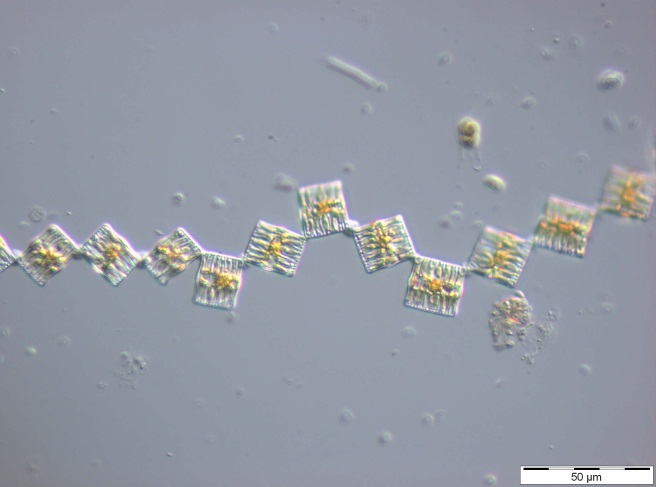 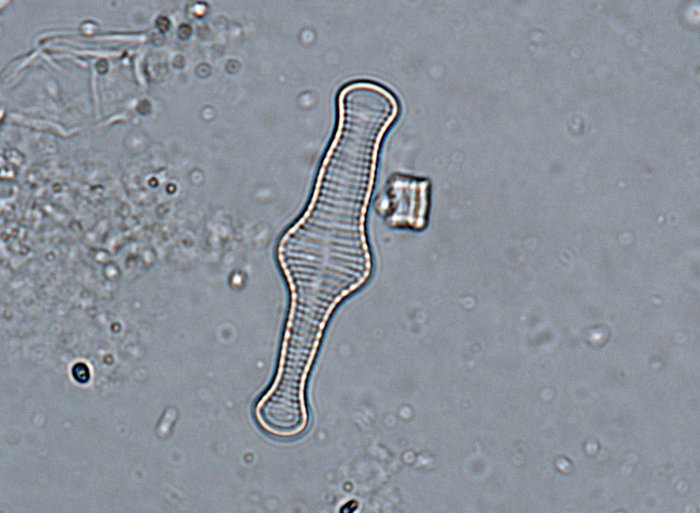 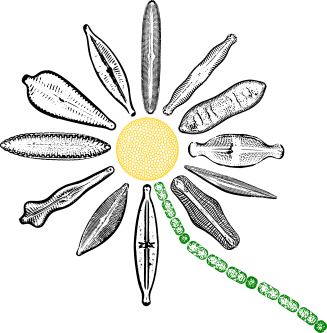 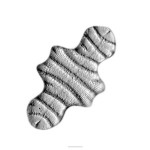 Tetracyclus
Výrazná žebra
Velmi vzácný
Tetracyclus rupestris
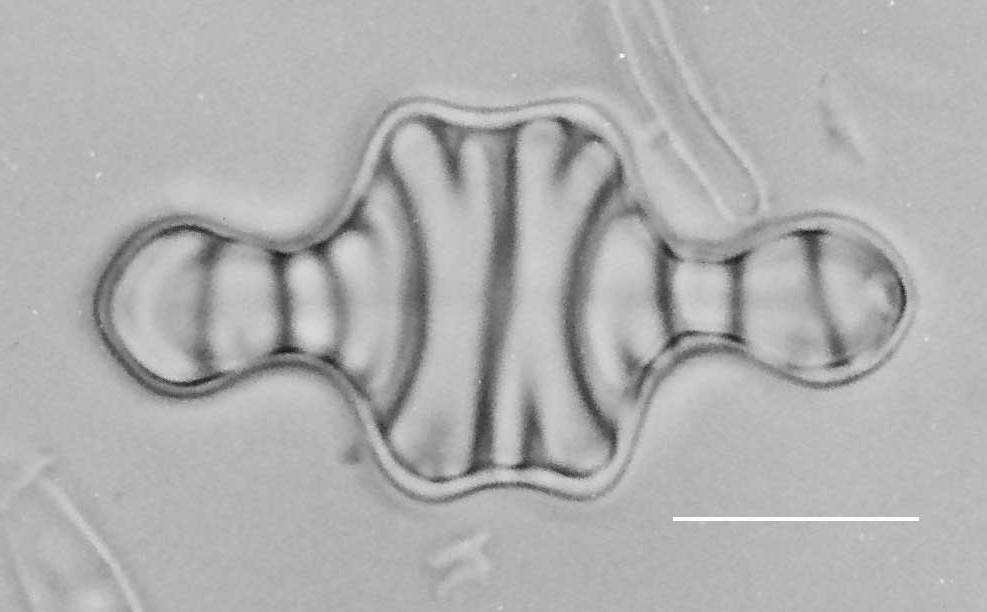 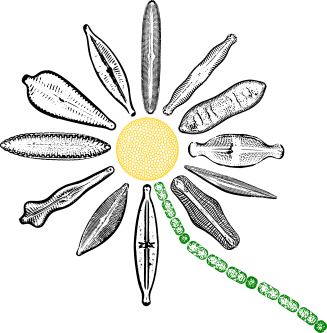 Vynález mikroskopu
kolem roku 1590, holandský brusič čoček a výrobce brýlí  Zacharias Jansen
 Velké zdokonalení  Anthony Van Leeuwenhoek (1632-1723), holandský obchodník s látkami
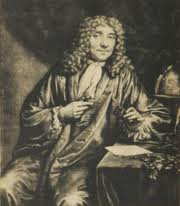 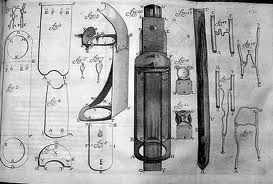 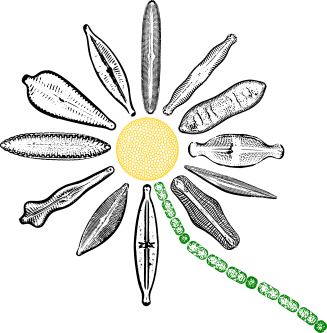 Historie diatomologie
1703 první zmínka o rozsivkách
Autor neznámý
Pravděpodobně pozoroval Tabellaria flocculosa 
Své pozorování předvedl na schůzce Royal Society of London.
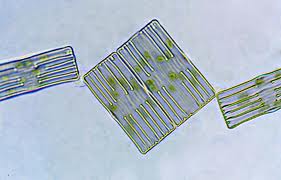 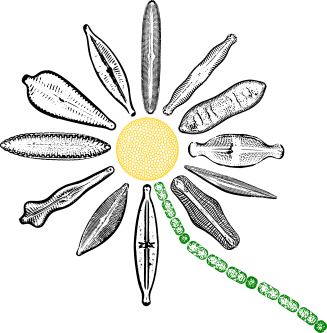 Historie diatomologie
První mikrofotografie rozsivek vznikla kolem roku 1860 ve Frankfurtu nad Mohanem
József Pantocsek, kvalitní historické fotografie (kolem roku 1884), maďarský vědec
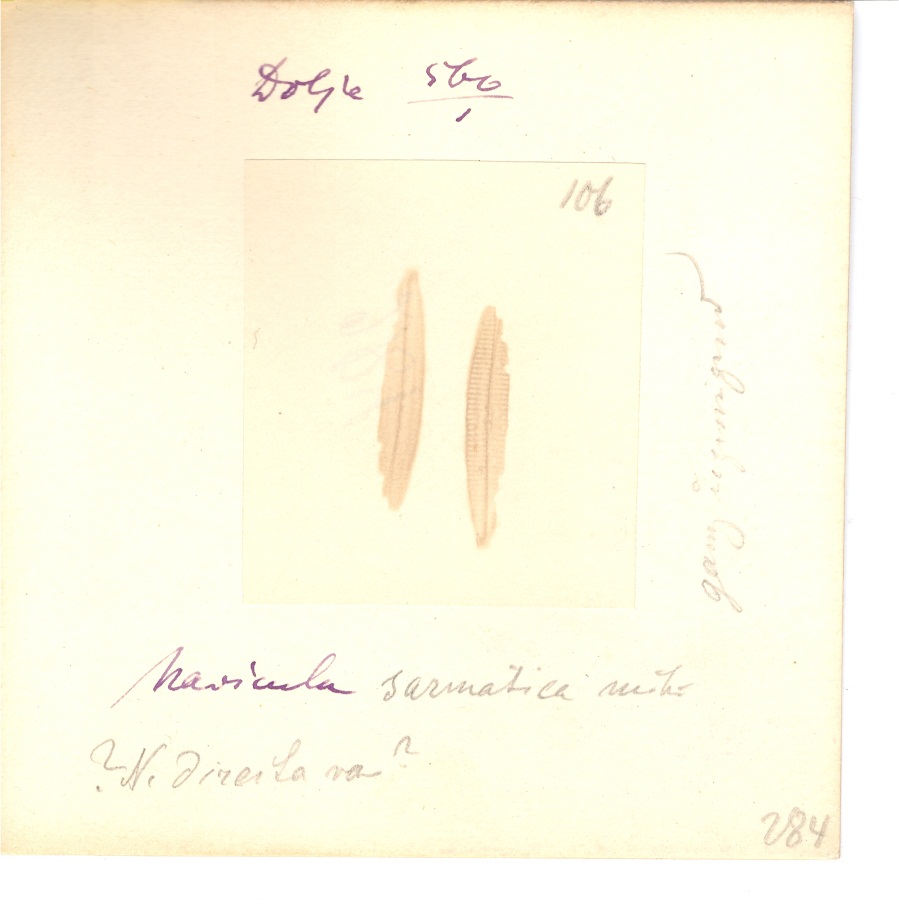 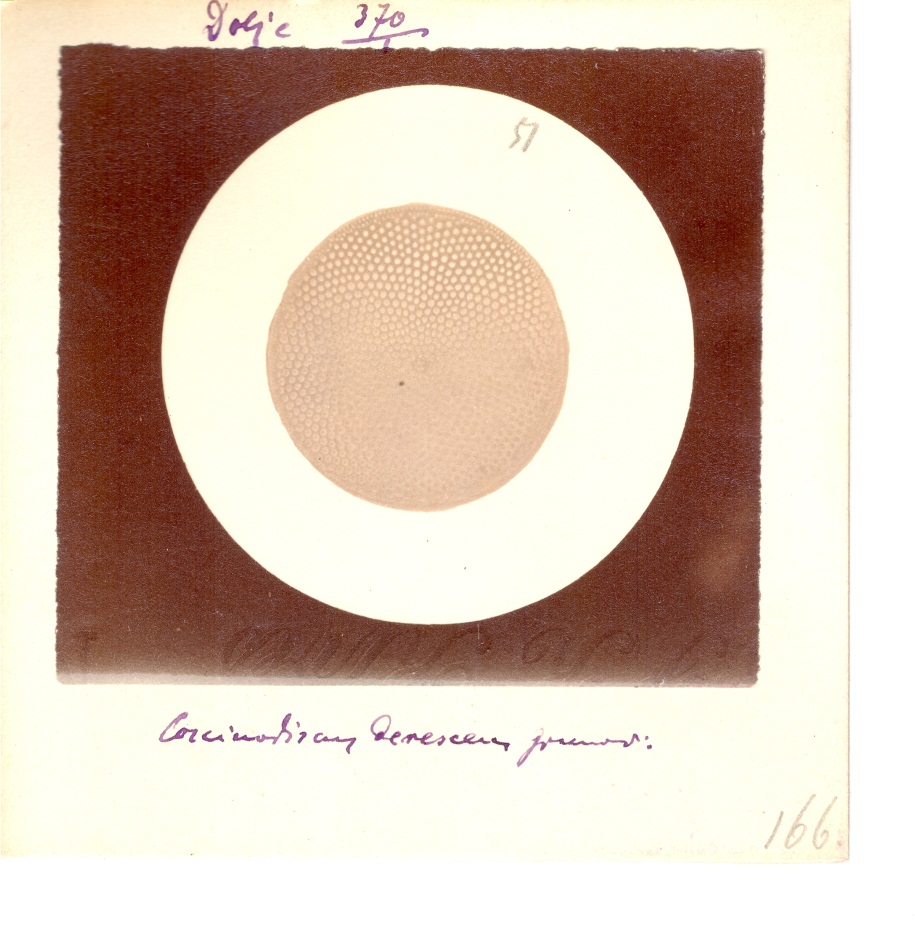 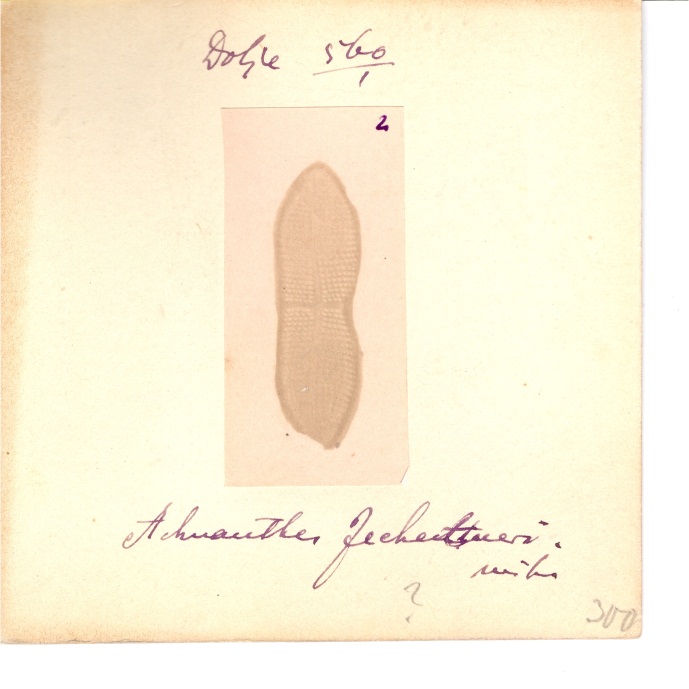 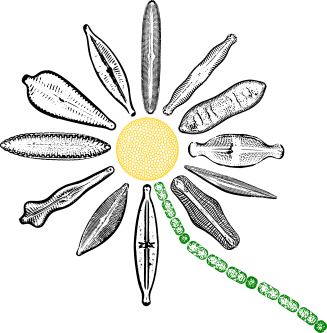 Historie diatomologie
1932 Objev životního cyklu rozsivek (Geitler)
 1988 První použití molekulárních metod v diatomologii  (Medlin)
 2005 Polyfázický nebo holistický přístup ke studiu druhů (Johansen & Cassamata) – propojení morfologie, fyziologie, cytologie, reprodukčních bariér, molekulárních markerů, specifických parazitů, ekologie a/nebo biogeografie
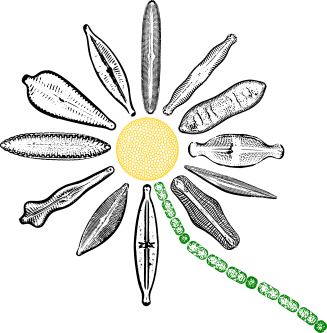 Morfologické pojmy
Stauros: zesílená oblast bez strií, v centrální oblasti valvy







 Rostrátní: podobné jako kapitátní (hlavatý), rostrátní konce 	       nejsou tak expandované – nejsou širší než ostatní 	       části valvy
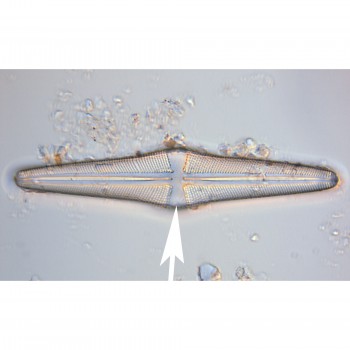 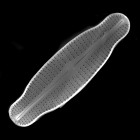 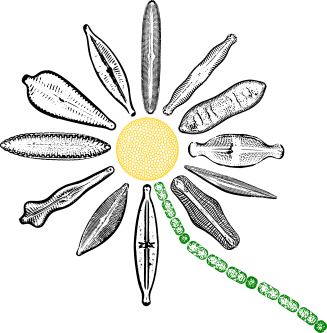 Rozsivky s raphe na jedné valvě
Redukce raphe na jedné valvě, vyplněno křemíkem (pseudoraphe)
 Odlišná striace na valvě s raphe a bez raphe
 Bilaterálně symetrické

 Řád Achnanthales
	 Achnanthes
 	 Cocconeis
 	 Psammothidium
 	 Planothidium
 	 Karayevia
	 Lemnicola
	 Achnanthidium
 	 Eucocconeis
Psammothidium curtissimum
heterovalvární
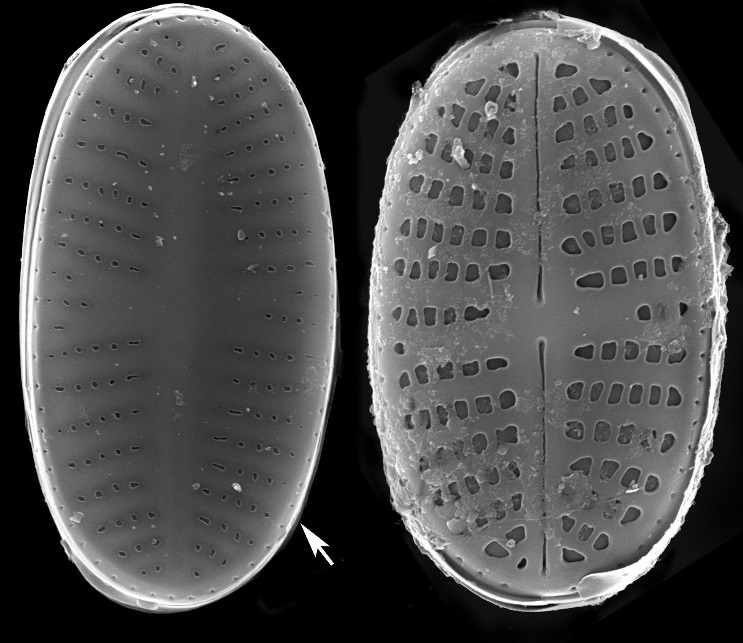 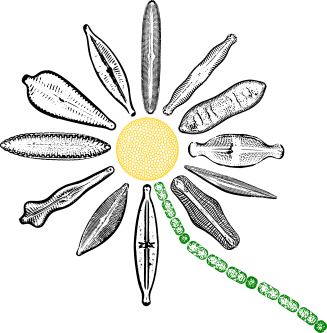 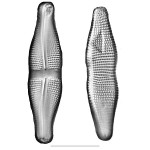 Achnanthes
Valva s raphe má vyvinutou fascii/stauros
Valva bez raphe nemá centrální oblast
Areoly ve striích zřetelné
Valvy jsou z bočního pohledu zahnuté a prohloubené
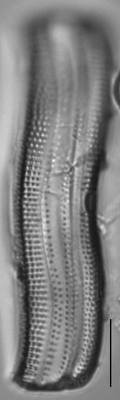 Achnanthes coarctata
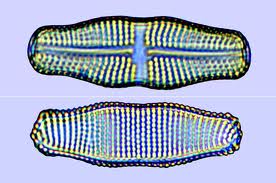 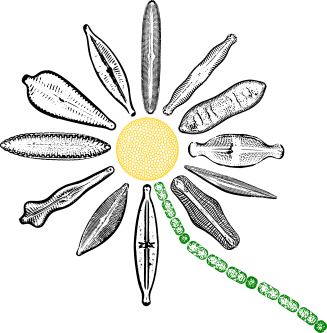 Achnanthes
Odštěpily se od něj rody:

 	Achnanthidium
	Psammothidium
	Planothidium
	Karayevia
	Lemnicola
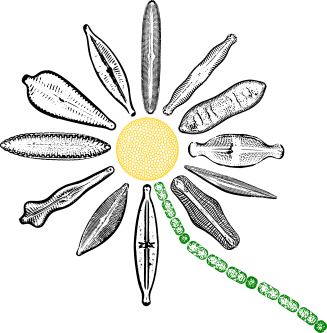 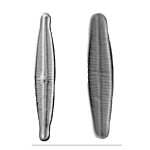 Achnanthidium
Valvy zahnuté (patrné z pleurálního pohledu)
Valva s raphe je konkávní, valva bez raphe je konvexní
Občas přítomna fascia/stauros
Malých rozměrů (30 µm na délu, 5 µm na šířku)
Velmi jemné a početné strie
Kapitátní či rostrátní konce
Může tvořit slizové stopky
Běžné říční druhy
Achnanthidium minutissimum
Achnanthidium exiguum
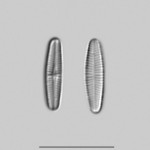 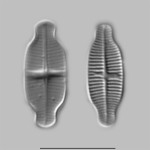 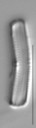 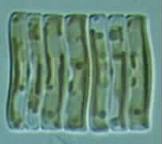 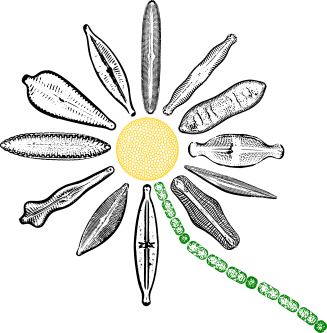 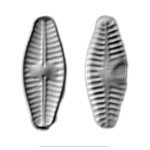 Planothidium
Strie na valvě s raphe radiální
Centrální oblast může být asymetrická
 Na valvě bez raphe výrazná oblast bez strií (cavum), často ve tvaru podkovy, může být i dutá 
Valvy eliptické až lanceolátní
Konce mohou být rostrátní nebo kapitátní
Planothidium frequentissimum
Planothidium lanceolatum
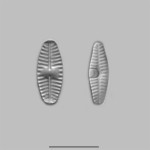 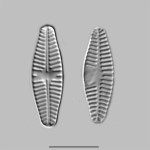 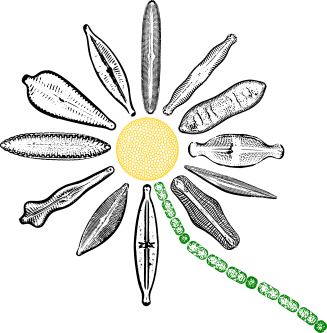 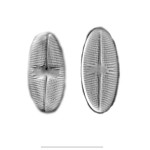 Psammothidium
Valva s raphe je konkávní, valva bez raphe je konvexní
Více eliptické než Planothidium
Konce zakulacené
Hustější striace (až 30 striae na 10 µm)
Strie podobné na obou valvách
Terminální konce raphe zahnuté opačným směrem
Výrazná centrální oblast
Často vázáno na písčité substráty
Psammothidium subatomoides
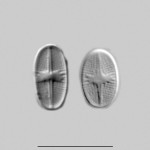 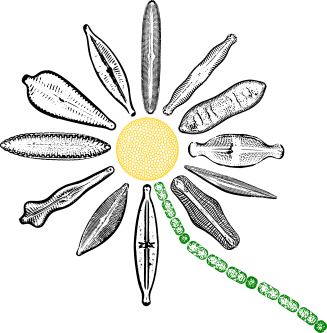 Karayevia
Valva s raphe radiální strie
Valva bez raphe má téměř paralelní striae
Valvy eliptické až lanceolátní
Terminální konce raphe zahnuté na stejnou stranu

Karayevia oblongella: druh popsán jako Achnanthes clevei, později přeřazen do rodu Planothidium- synonymum Planothidium oblongellum
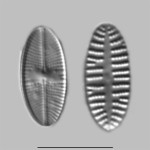 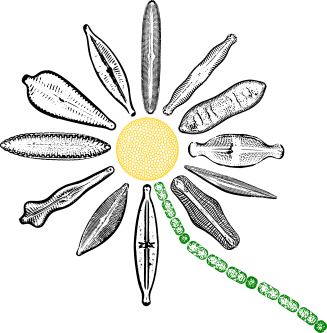 Cocconeis
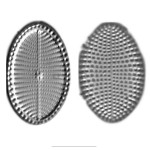 Valvy eliptické až kulaté
Valvy s raphe mají po obvodu hyalinní oblast
Valvy zahnuté
Terminální konce raphe rovné
Velmi běžný epifyt
Cocconeis placentula
Cocconeis pediculus
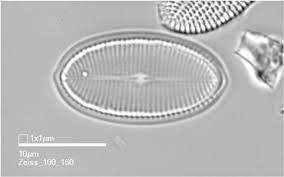 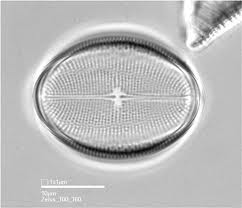 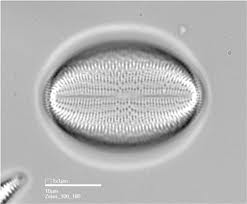 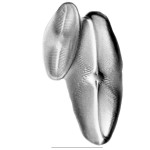 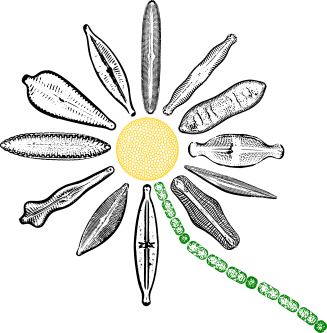 Eucocconeis
Osové pole sigmoidní - zahnuté do S 
Celkem vzácný
Litorál oligotrofních jezer, smáčené zdi
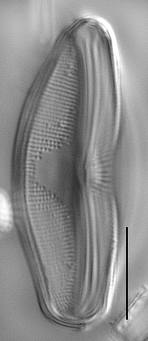 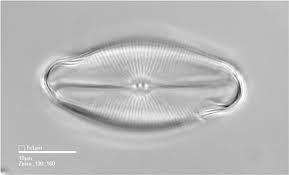 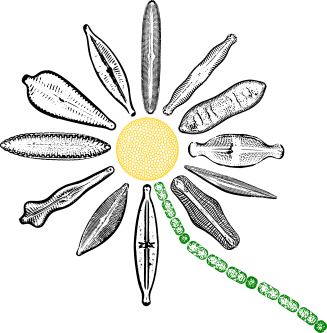 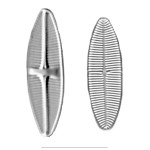 Lemnicola
Valva s raphe má asymetrický stauros
Konce mohou být subrostrátní
Valvy lineární až lineárně eliptické
Žije epifyticky (Lemna, Wolfia)
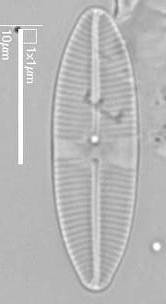 Lemnicola hungarica
Děkuji za pozornost!
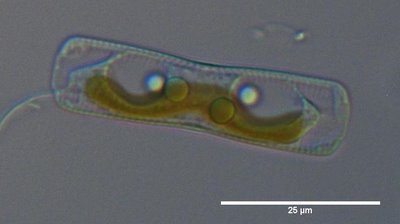